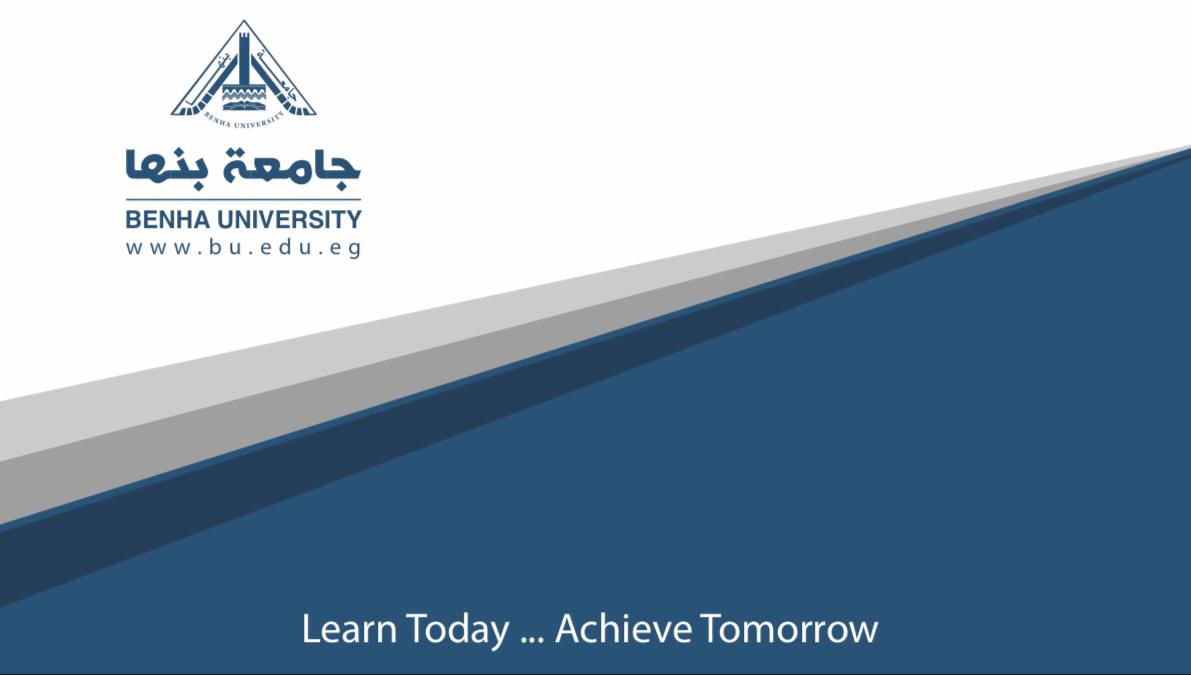 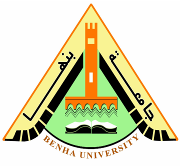 الفرقة الرابعة
شعبة أدارة رياضية
كلية التربية الرياضية
قسم علوم الصحة الرياضية
المحاضرة الخامسة
تغذية للرياضيين
د /  عمرو سعيد إبراهيم
حساب الكربوهيدرات والبروتين والدهون :- 
بعد حساب (AMR) معدل الحرق الأساسي إثناء المجهود بنحسب علي أساسه نسب الكربوهيدرات والبروتين والدهون ، وهناك نسب ثابتة لانها الافضل تجريبياً ولكن لكل حالة نسب معينة وفقاً لنوع الرياضة والسن والنشاط والحالة فعلى سبيل المثال :

             كربوهيدرات          بروتين             دهون 
                 50%                            30%                      20%
                         45%                             35%                     20%
                        60%                             30%                      10%
                        65%                             25%                      10%
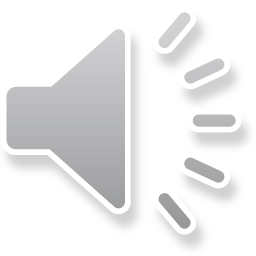 احتياجات الشخص العادي في اليوم من المواد الغذائية :-
الكربوهيدرات  من  45% - 65%  
البروتين  من  20% - 35% 
الدهون  من  10% - 25% 
 تتوقف تحديد هذه النسب وفقاً لكل حالة .
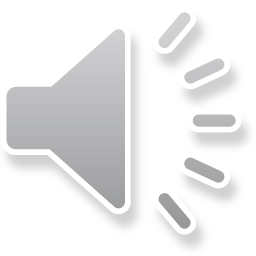 مثال
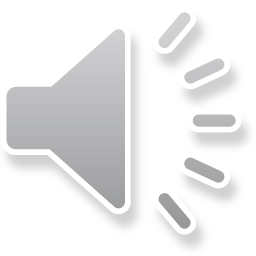 حساب نسبة الكربوهيدرات والبروتين والدهون لشخص (AMR) عنده 2200 سعر حراري .
الحل
2200 سعر حراري
30% بروتين
(1 جرام يعطي 4 سعر حراري)
50% كربوهيدرات
(1 جرام تعطي 4 سعر حراري)
20% دهون
(1 جرام يعطي 9 سعر حراري)
تخطيط الوجبات الغذائية من الكربوهيدرات والبروتين والدهون على مدار اليوم :- 
        فطار             سناك          غذاء            سناك             عشاء 
1-     30%                  10%                30%                  10%                    20%
2-     25%                  10%                30%                  10%                     25%
3-    20%                  15%                30%                  15%                    20%    
 تختلف النسب تبعاً لكل حالة وفقاً للوزن والسن والنوع ودرجة النشاط الممارس
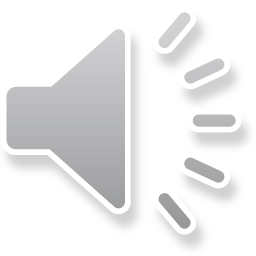 مثال
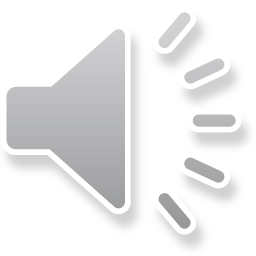 جاء شخص احتياجه اليومي من الكربوهيدرات 300 جرام ومن البروتين 100 جرام ومن الدهون 80 جرام . طلب منك تخطيط وجباته الغذائية علي مدار اليوم فماذا تفعل ؟
الحل
1- نضع نسب مقترحة المناسبة للحالة وفقاًللوزن والسن والنوع ودرجة النشاط الممارس
2- تم اختيار النسب التالية :-
مثال
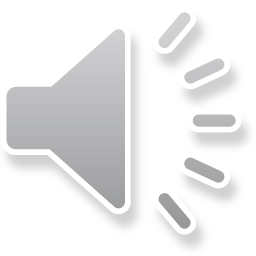 إشتغلت كأخصائي تغذية في أحدي النوادي العريقة بالقاهرة وطلب منك تخطيط الوجبات الغذائية لستة لاعبين سباحة بالدرجة الأولى بالنادي والمتوقع حصولهم على ميداليات ذهبية في المنافسة القادمة وبياناتهم كالأتي :- 

كان اللاعب الأول وزنه 75 كجم ونسبة الدهون 40%
كان اللاعب الثاني وزنه 72 كجم ونسبة الدهون 30%
كان اللاعب الثالث وزنه 70 كجم ونسبة الدهون 25%
كان اللاعب الرابع وزنه 73 كجم ونسبة الدهون 20%
كان اللاعب الخامس وزنه 74 كجم ونسبة الدهون 40%
كان اللاعب السادس وزنه 75 كجم ونسبة الدهون 30%